TITRENOM ET ANNEE DE L’APPEL
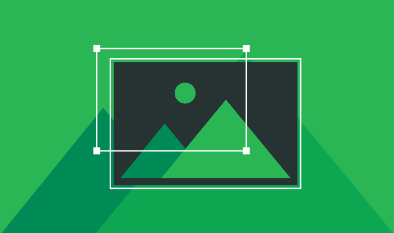 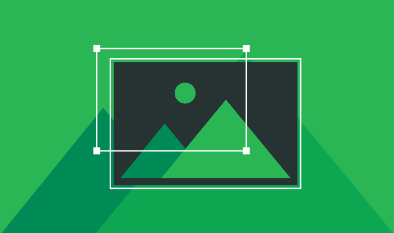 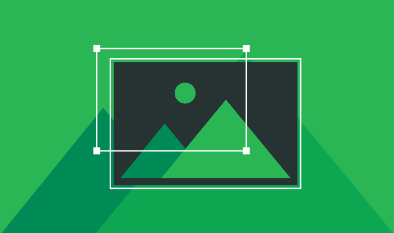 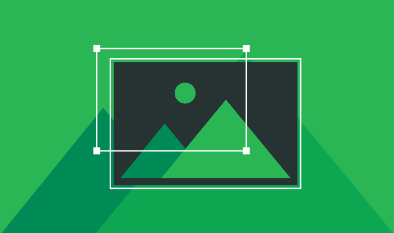 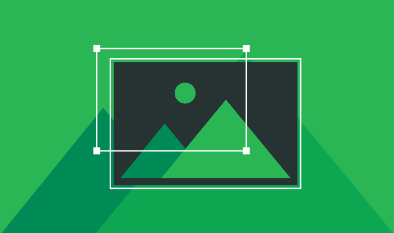 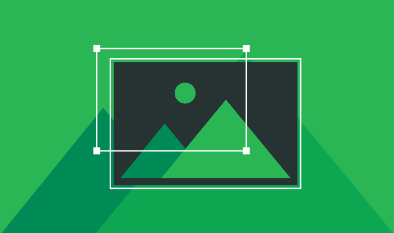 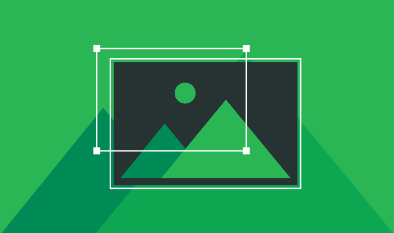 RÉSULTATS OBTENUS

Odi sam inctas earia cus, optasit ernatem oluptatis solese consenes sandand enducillabo. Apiscil ius eum la sapienim liquias piciendem alique molupti oratessequas sunt.

Culpa ent. Aximodit ad quas secto ditiorit et praestore veliquid ulparum cum fugit occatem. Ut hil erionsed minulles posapissitas magnam eiciis et, sequatur sum cum sam qui deribus volupta tempor a volor re modis et omnissum que nos aut eatumet aut que porerum quident, solo dollectas estempo reprehenis ipsam nosti dolupta quist, voluptatur?
ENJEUX / ETAT DE L'ART


Odi sam inctas earia cus, optasit ernatem oluptatis solese consenes sandand enducillabo. Apiscil ius eum la sapienim liquias piciendem alique molupti oratessequas sunt.

Culpa ent. Aximodit ad quas secto ditiorit et praestore veliquid ulparum cum fugit occatem. Ut hil erionsed minulles posapissitas magnam eiciis et, sequatur sum cum sam qui deribus volupta tempor a volor re modis et omnissum que nos aut eatumet aut que porerum quident, solo dollectas estempo.
OBJECTIFS DU PROJET

Odi sam inctas earia cus, optasit ernatem oluptatis solese consenes sandand enducillabo. Apiscil ius eum la sapienim liquias piciendem alique molupti oratessequas sunt.

Culpa ent. Aximodit ad quas secto ditiorit et praestore veliquid ulparum cum fugit occatem. Ut hil erionsed minulles posapissitas magnam eiciis et, sequatur sum cum sam qui deribus volupta tempor a volor re modis et omnissum que nos aut eatumet aut que porerum quident, solo dollectas estempo reprehenis ipsam nosti dolupta quist, voluptatur?
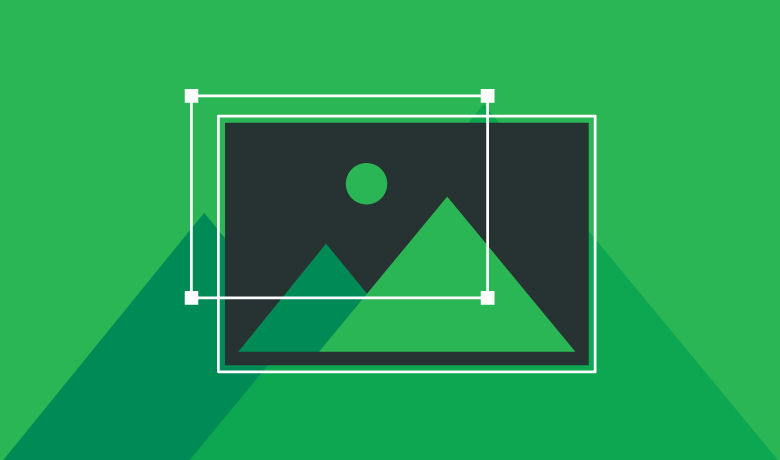 RETOMBÉES & PERSPECTIVES
Odi sam inctas earia cus, optasit ernatem oluptatis solese consenes sandand enducillabo. Apiscil ius eum la sapienim liquias piciendem alique molupti oratessequas sunt.

Odi sam inctas earia cus, optasit ernatem oluptatis solese consenes sandand enducillabo. Apiscil ius eum la sapienim liquias piciendem alique molupti oratessequas sunt.
Culpa ent. Aximodit ad quas secto ditiorit et praestore veliquid ulparum cum fugit occatem. Ut hil erionsed minulles posapissitas magnam eiciis et, sequatur sum cum sam qui deribus volupta tempor a volor re modis et omnissum que nos aut eatumet aut que porerum quident, solo dollectas estempo reprehenis ipsam nosti dolupta quist, voluptatur? Qui is millent lautatio bla volupta tibusam, volupis eatur, simentiberum neces el ium, cupti offic tempernature nonsequ iamuscide prat harcit aut la eatus magnime perio berae res dolorate rero dolorem quae dit, nitatur?
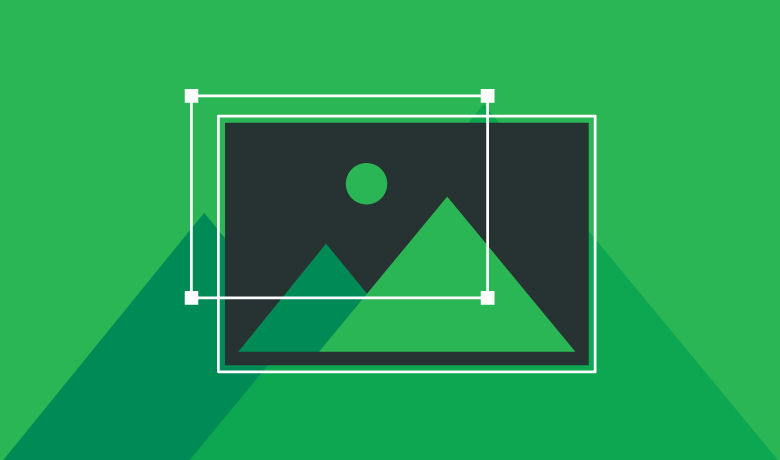 CONCLUSION ET RETOUR D’EXPERIENCE

Odi sam inctas earia cus, optasit ernatem oluptatis solese consenes sandand enducillabo. Apiscil ius eum la sapienim liquias piciendem alique molupti oratessequas sunt.
Culpa ent. Aximodit ad quas secto ditiorit et praestore veliquid ulparum cum fugit occatem. Ut hil erionsed minulles posapissitas magnam eiciis et, sequatur sum cum sam qui deribus volupta tempor a volor re modis et omnissum que nos aut eatumet aut que porerum quident, solo dollectas estempo reprehenis ipsam nosti dolupta quist, voluptatur? Qui is millent lautatio bla volupta tibusam, volupis eatur, simentiberum neces el ium, cupti offic tempernature nonsequ iamuscide prat harcit aut la eatus magnime perio berae res dolorate rero dolorem quae dit, nitatur?